องค์การบริหารส่วนตำบลจานลาน
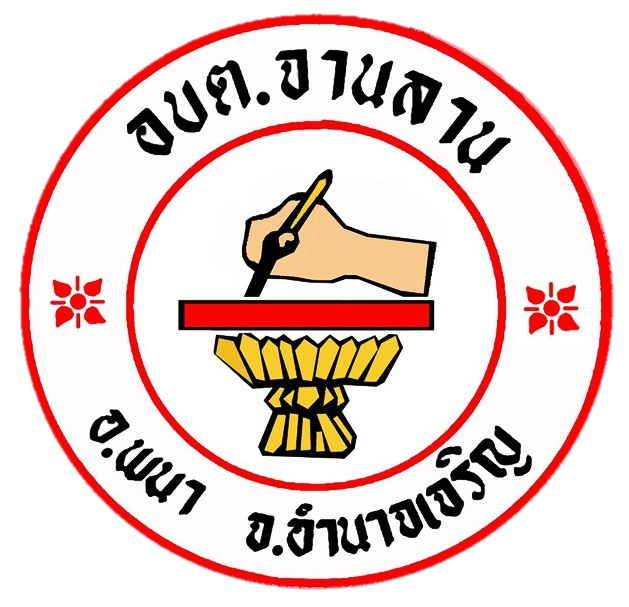 Chan lan Subdistrict Adminisstrative Organization
ข่าวประชาสัมพันธ์
วันพฤหัสบดีที่ 17 กุมภาพันธ์  2565  เวลา 09.30 น. นายสมหมาย ศิริอนันต์ นายกองค์การบริหารส่วนตำบลจานลาน   นายอัมพร ธิมาทาน  นางสาวดวงพร  จันทร์เอก  รองนายกองค์การบริหารส่วนตำบลจานลาน  นายจรัสพล  อาบทอง  หัวหน้าสำนักปลัด และนางยุวดี  ทองอ่อน  นักวิเคราะห์นโยบายและแผน ประชุมคณะกรรมการพัฒนาท้องถิ่นองค์การบริหารส่วนตำบลจานลาน  เพื่อรับทราบการติดตามและประเมินผลแผนพัฒนาท้องถิ่นองค์การบริหารส่วนตำบลจานลาน  ประจำปีงบประมาณ   2565                      ณ ห้อประชุมสภาองค์การบริหารส่วนตำบลจานลาน
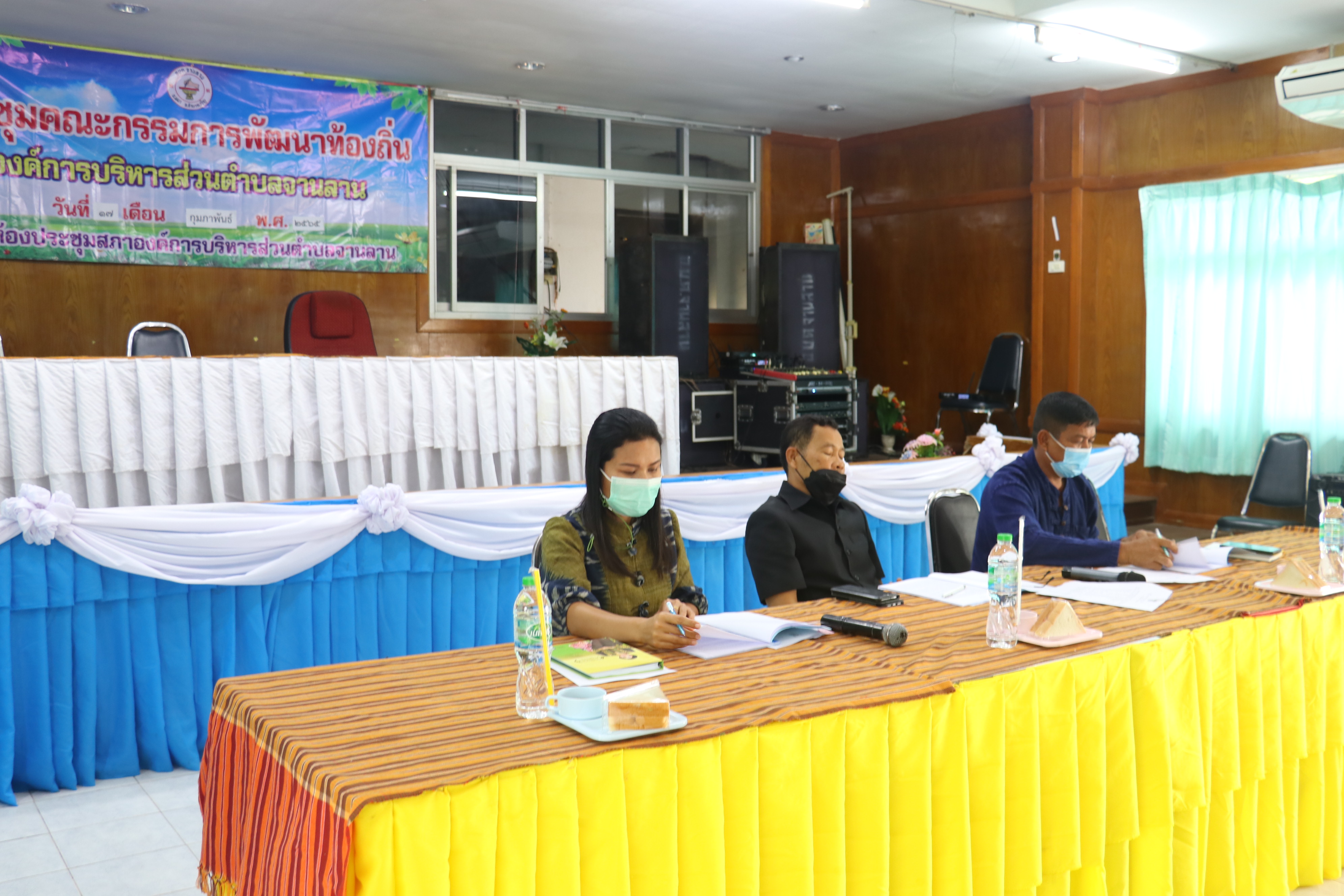 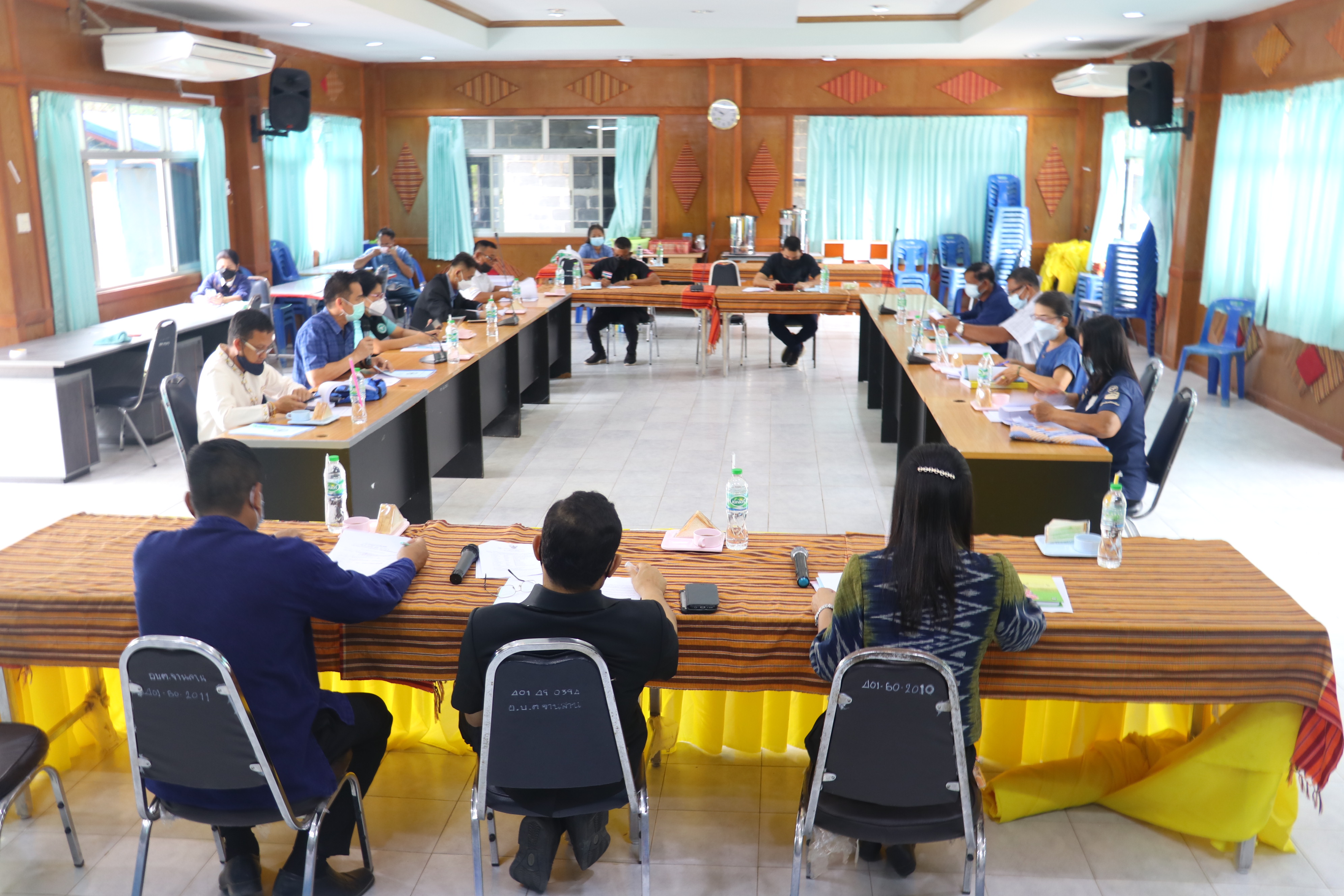 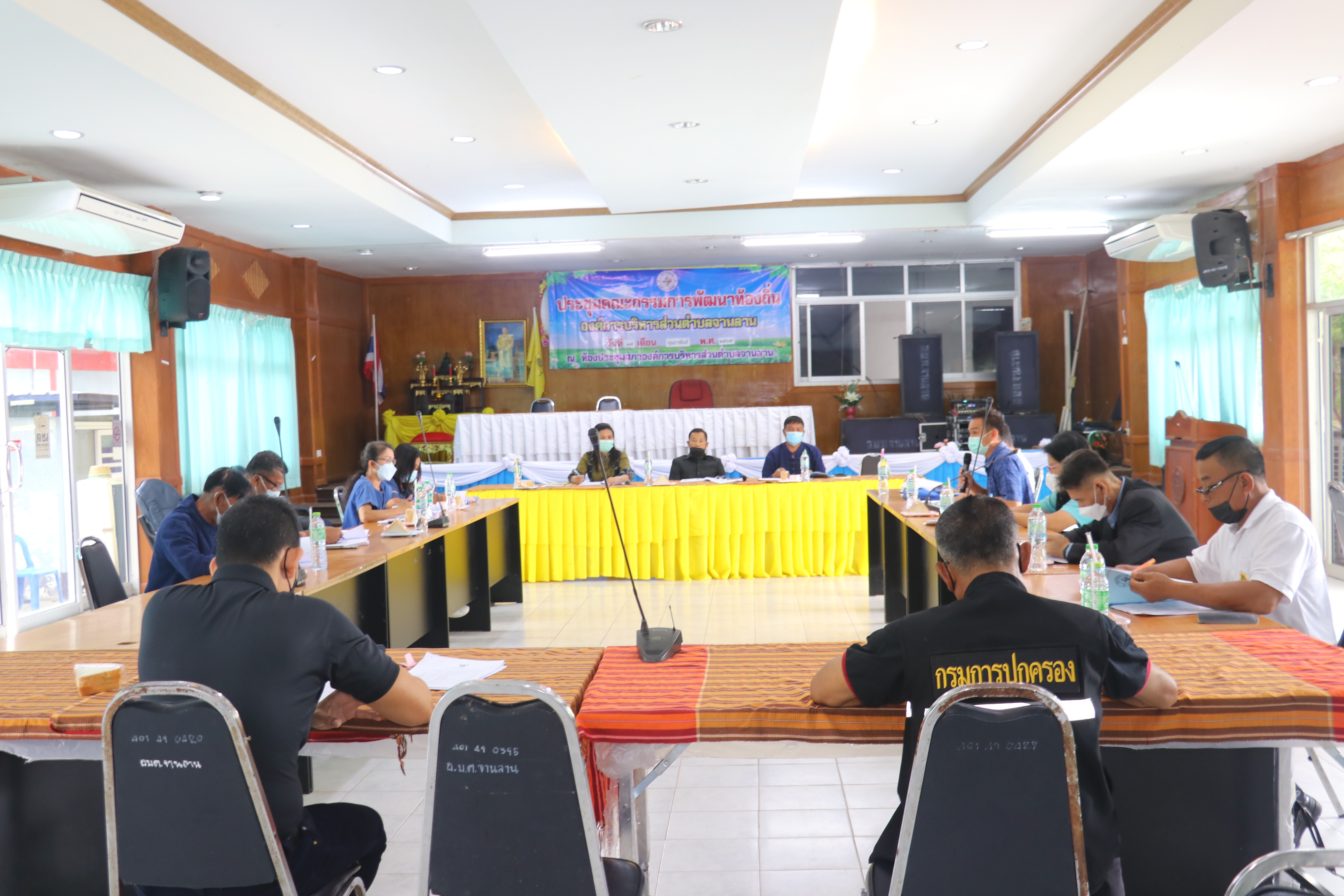 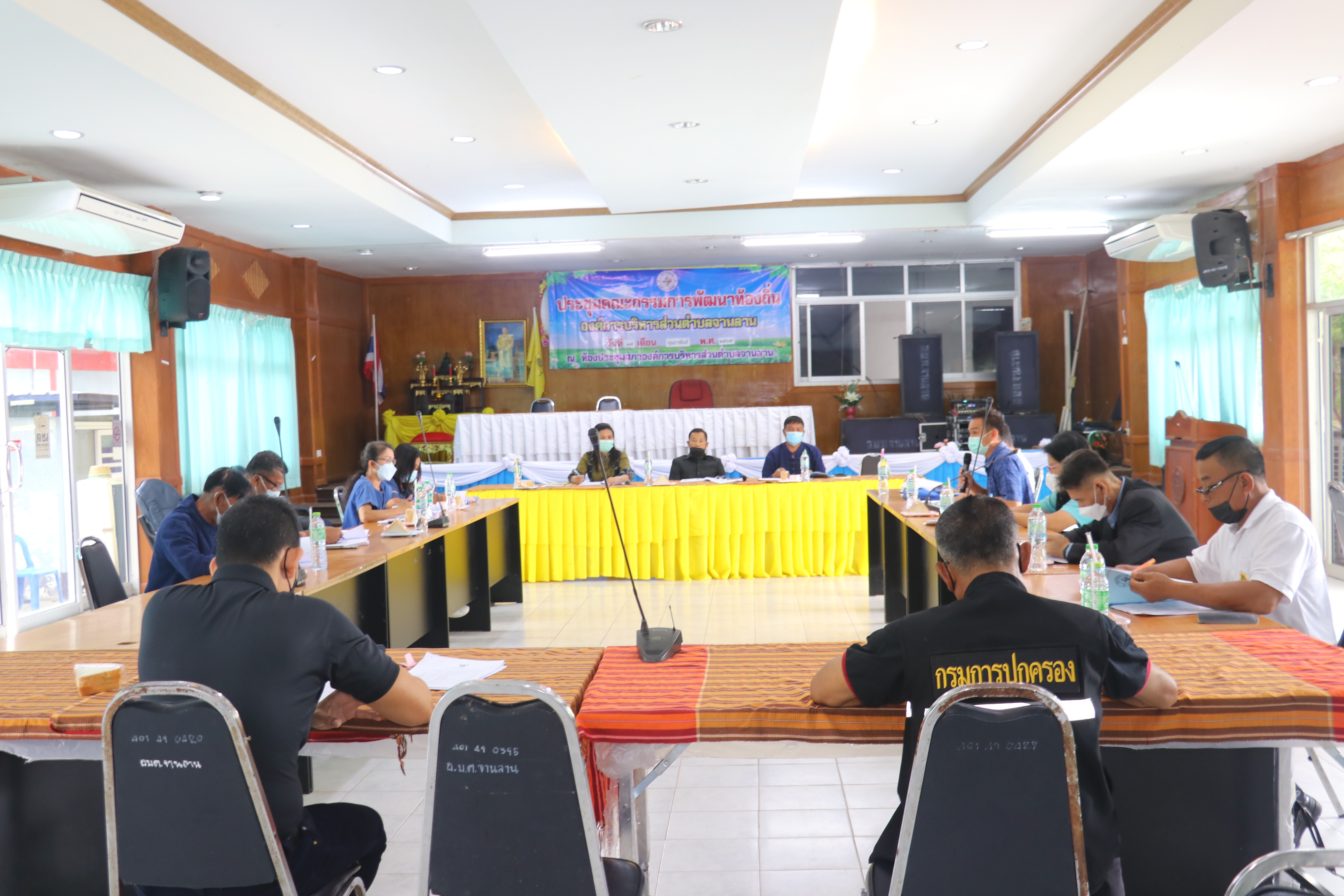 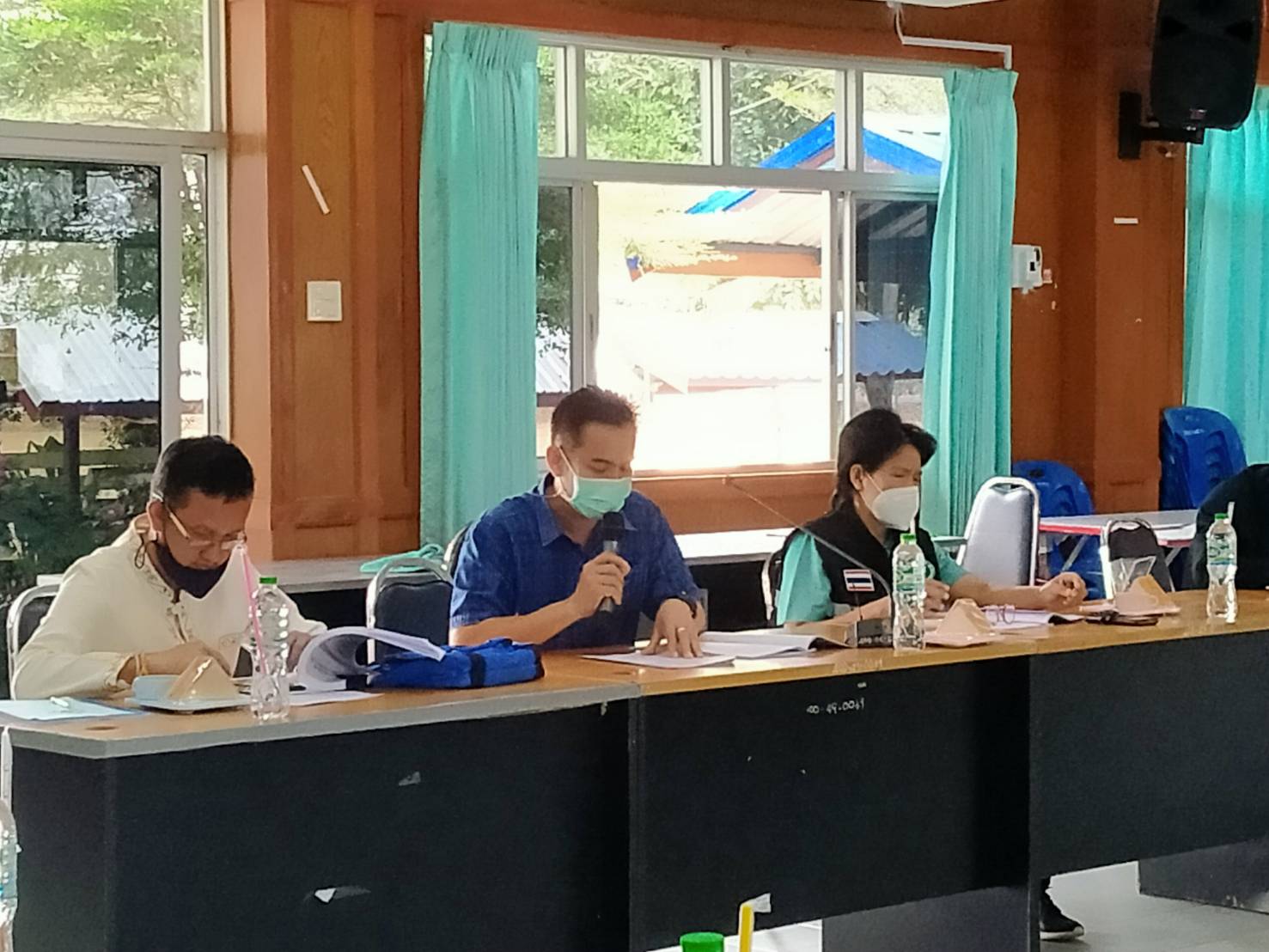 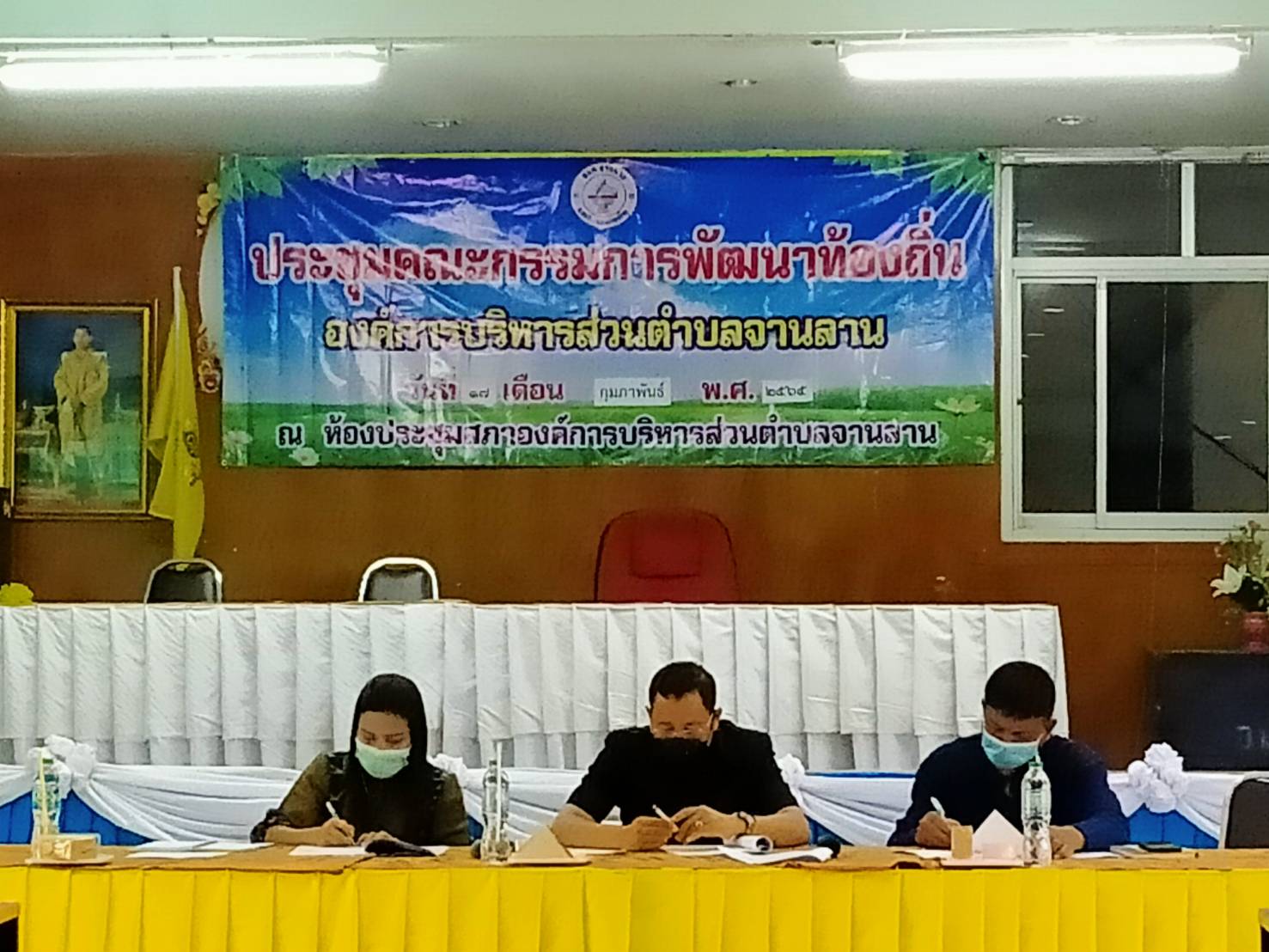 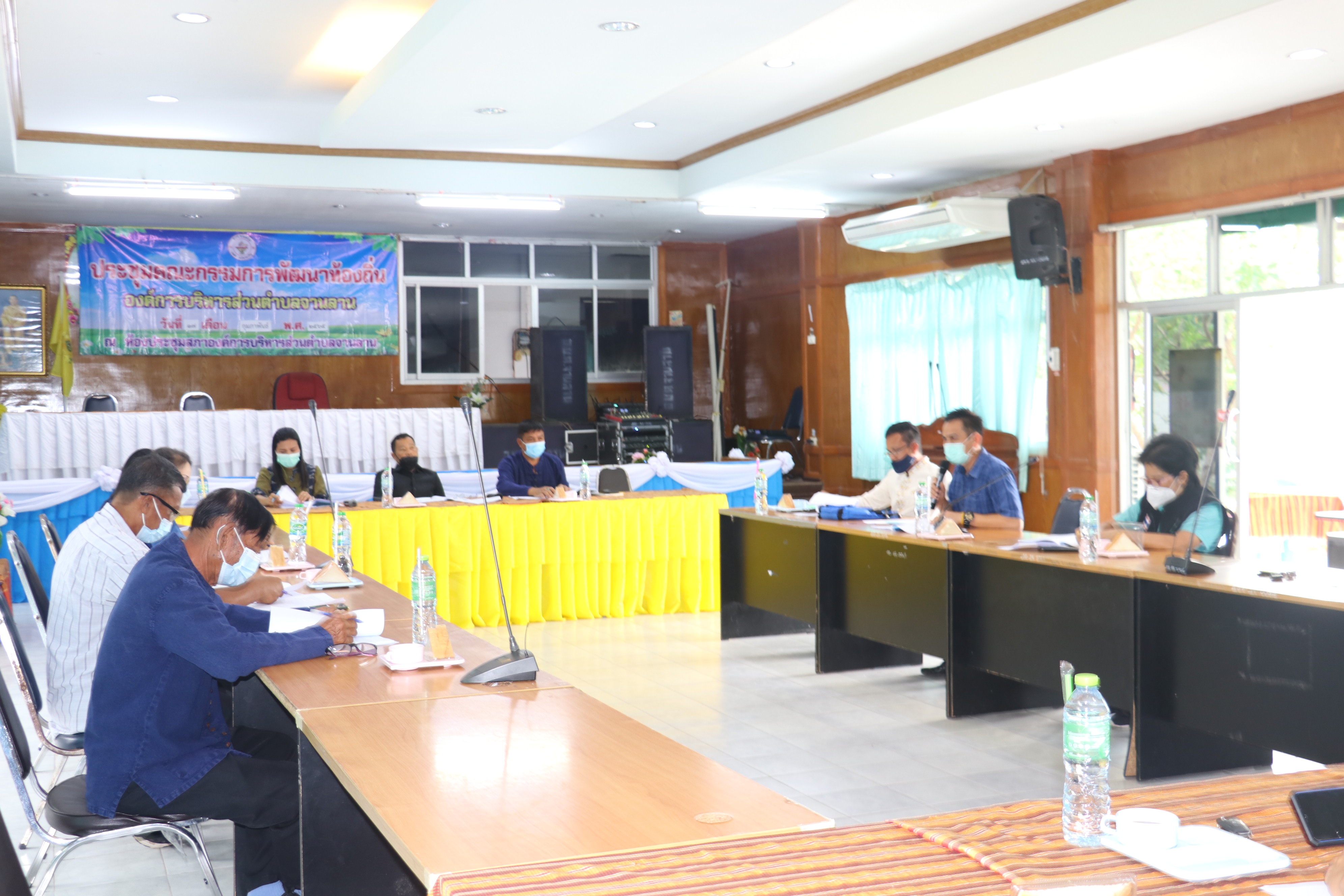 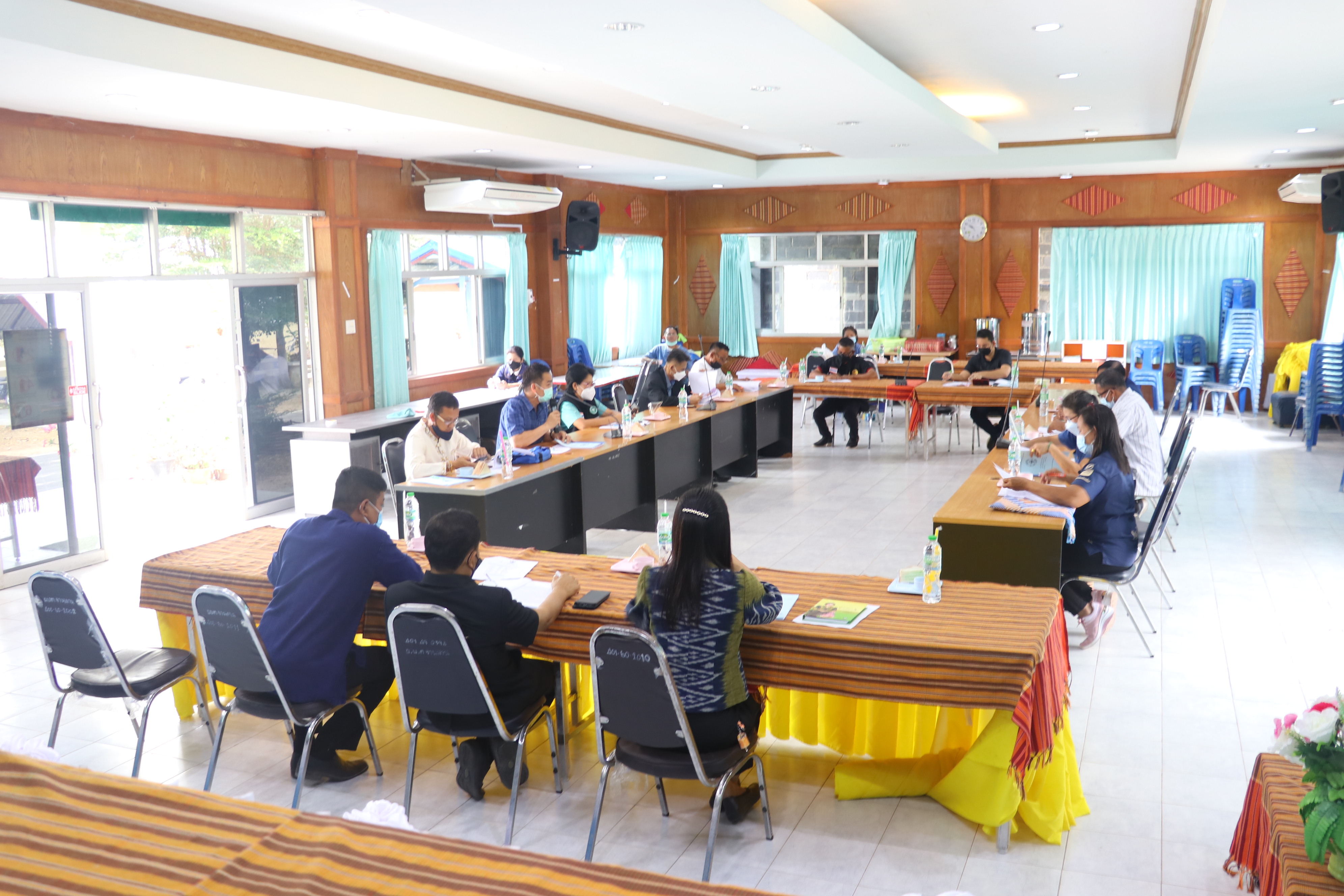 99 หมู่5 ต.จานลาน อ.พนา จ.อำนาจเจริญ
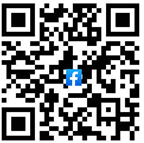 www.janlan-acr.go.th    
Email.Address:obt_janlan@hotmail.com
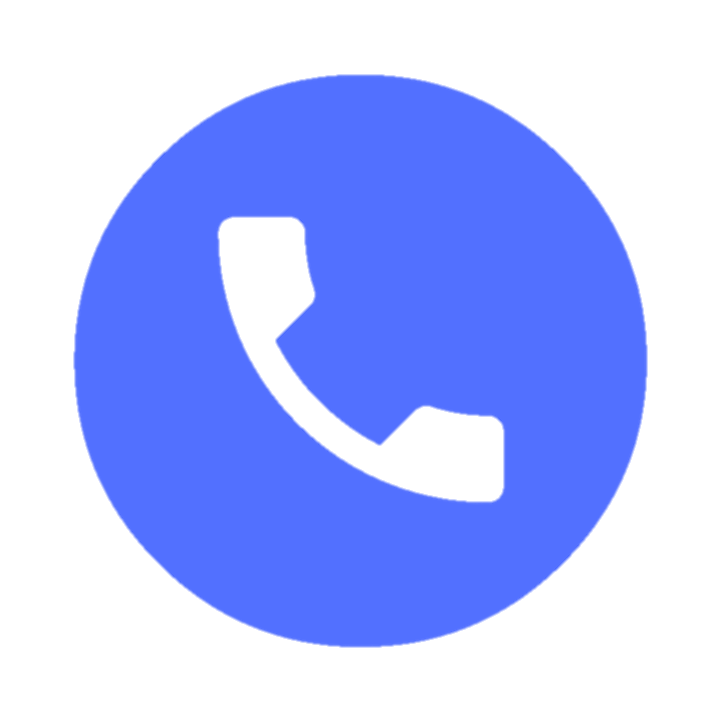 045-989663